www.oasis-open.org
XACML in real-world applications
Doron Grinstein, CEO BiTKOO
doron@bitkoo.com 
+1-818-985-4700
888-4-BiTKOO
http://www.bitkoo.com
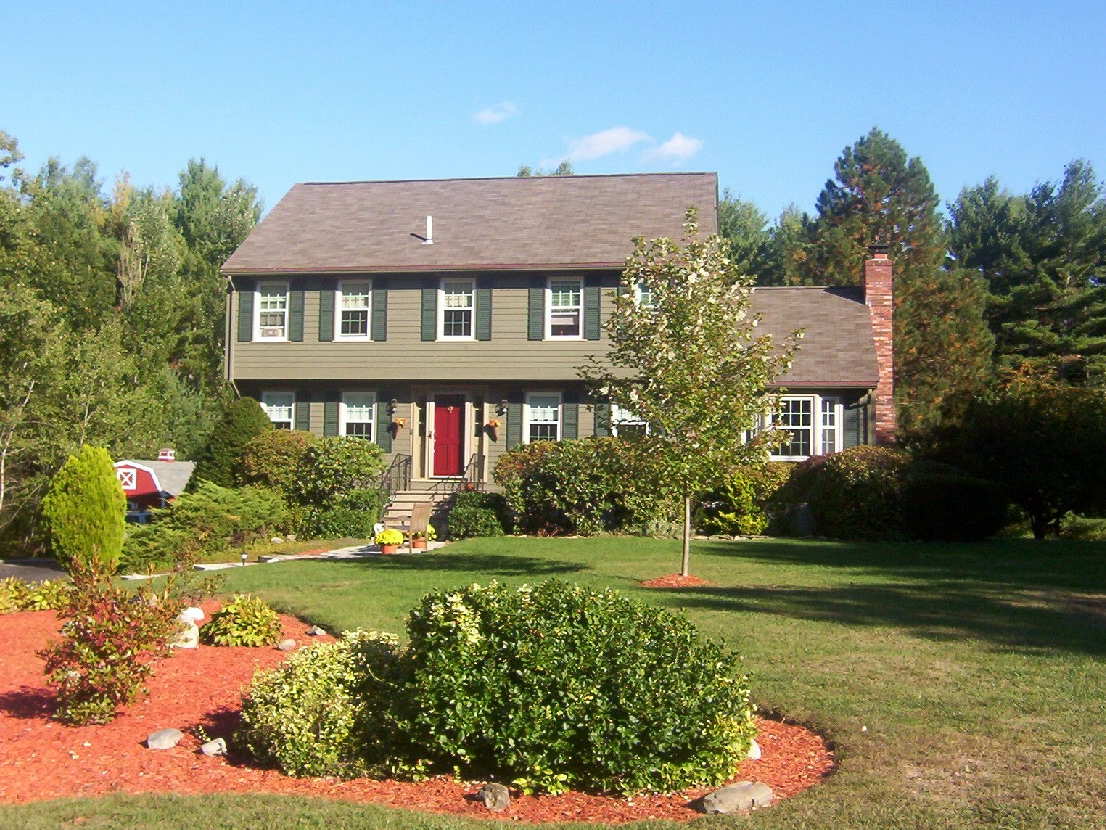 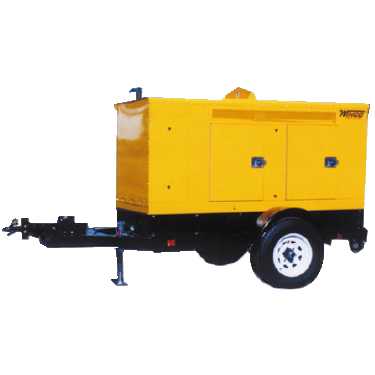 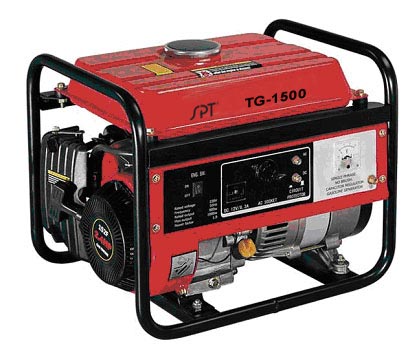 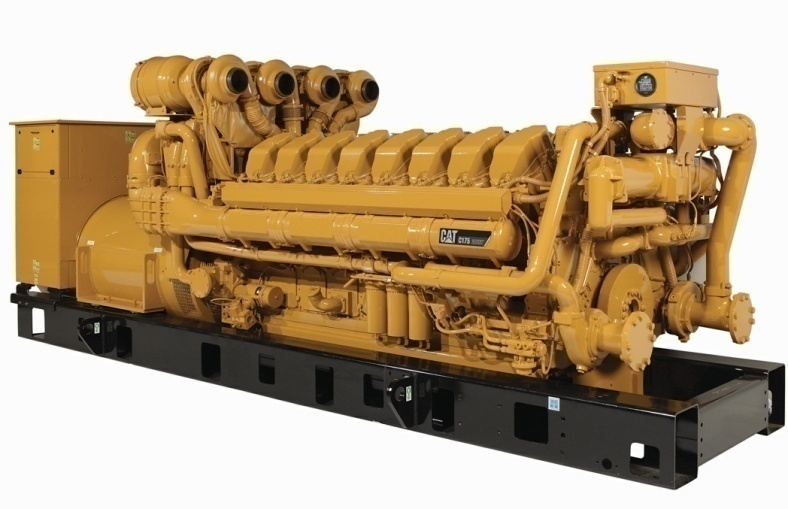 [Speaker Notes: Imagine a world in which your house lights run on a propane generator, your air condition runs on a diesel generator and some other appliances run on other types of generators, such as gasoline.
This would be absurd, right?
If you look at how organizations handle the security of their applications, you can draw an analogy to that of the house with the various generators.
What is wrong with implementing security as so many incompatible way?
Implementation and administration costs are much higher (will explain)
Security suffers (will explain)
Compliance is virtually impossible (will explain)]
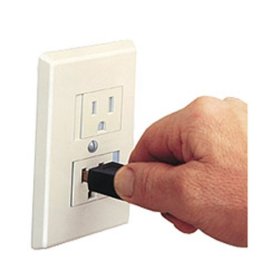 [Speaker Notes: By consuming standards-based web services that provide authentication and authorization, applications of any kind can be written faster and never be modified as a result of security rule changes or a migration to different or additional authentication providers.]
www.oasis-open.org
You can apply security consistently
Java Applications
JSP, JSF, CXF
.NET Applications
ASP.Net, Silverlight, WCF, WPF
SharePoint 2010
IIS Hosted Apps
Apache Hosted Applications
SQL Server
Rows, columns, and cells in databases
DB-2
Networks
MySQL
Oracle Databases
Business processes, new applications, services…
www.oasis-open.org
XACML Allows Security Consolidation
“Data on client XYZ should be available in SharePoint to all non-legal staff only if the current date is after the gag order is lifted. Legal staff require full access, but we need to audit their activity to ensure data isn’t leaked.”
www.oasis-open.org
XACML scales!
www.oasis-open.org
Business Users Should not see XML
Some users might accept editing this
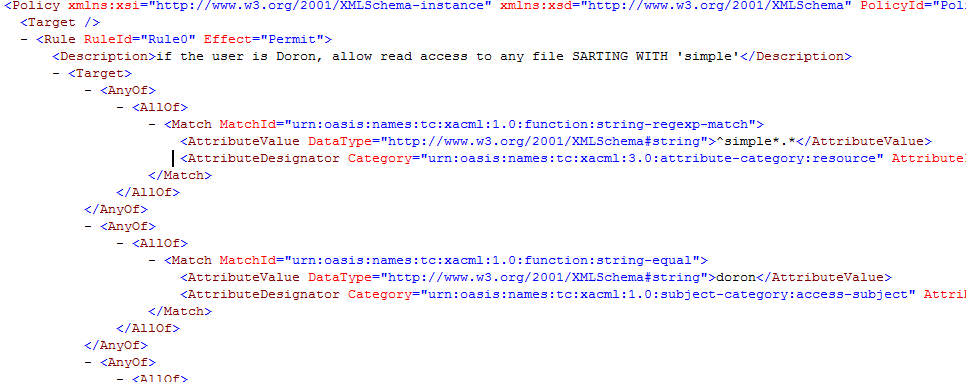 But policies are typically more complex
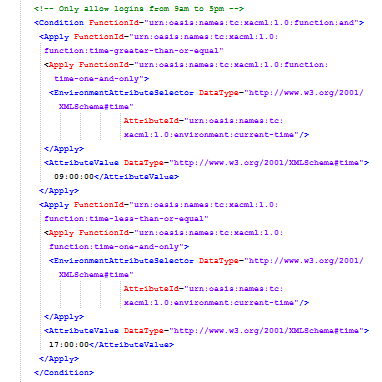 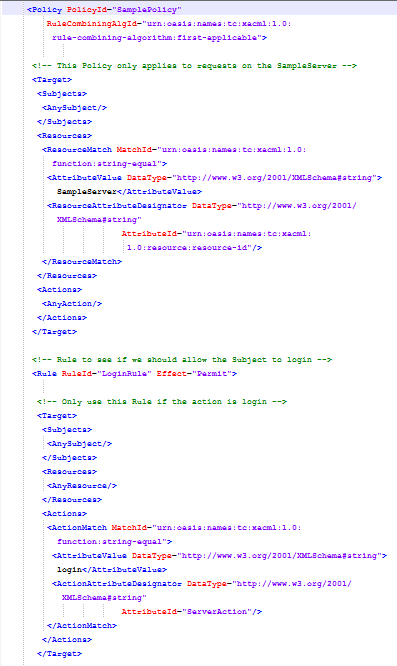 This code is used to express specific login times on a single server
www.oasis-open.org
Leverage RBAC and ABAC
“Data on client XYZ should be available in SharePoint to all non-legal staff only if the current date is after the gag order is lifted. Legal staff require full access, but we need to audit their activity to ensure data isn’t leaked. John Doe is the only non-legal exception, and must also have access.”
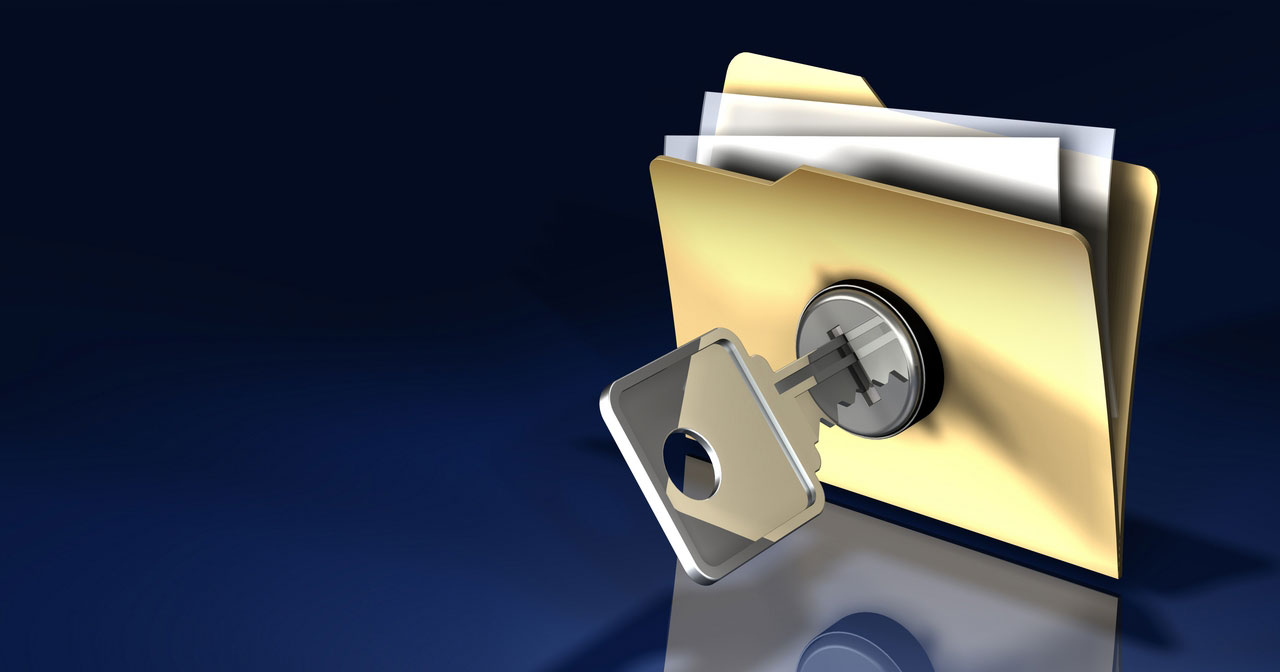 Visit us on the web at  http://www.bitkoo.com
Thank you!
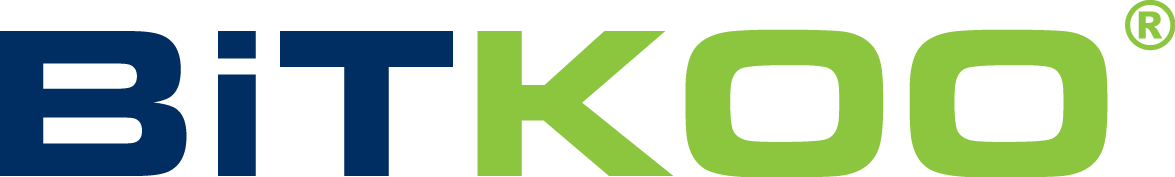